স্বাগতম
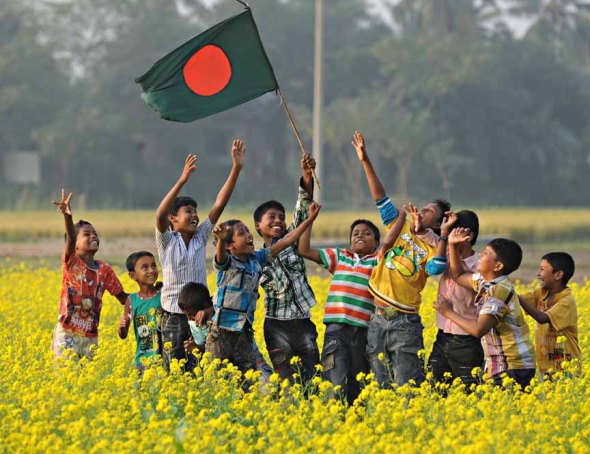 শিক্ষক পরিচিতি
হাসানুজ্জামান 
সহকারী শিক্ষক
এনায়েতপুর সরকারি প্রাথমিক বিদ্যালয়
মনিরামপুর,যশোর।
পাঠ পরিচিতি
শ্রেণি: চতুর্থ
বিষয়: বাংলা
পাঠ শিরোনাম: বাওয়ালিদের গল্প
পাঠ্যাংশ: আমাদের ............... মৌয়ালি
শিখনফল
শোনা
১.২.১. উচ্চারিত পঠিত বাক্য শুনে বলতে পারবে।
১.৩.১ নির্দেশনা শুনে বুঝতে পারবে।
বলা
১.৩.২ শুদ্ধ উচ্চারণে প্রশ্ন করতে ও উত্তর দিতে পারবে।
২.৫.২ বিভিন্ন বিষয় বর্ণনা করতে পারবে।
পড়া
১.৩.১ যুক্তব্যঞ্জন - সংবলিত  শব্দ পড়তে পারবে।
১.৫.২ বিরামচিহ্ন দেখে সাবলীলভাবে অনুচ্ছেদ পড়তে পারবে।
লেখা
১.৪.১ যুক্তব্যঞ্জন ভেঙে লিখতে পারবে।
১.৪.২ যুক্তব্যঞ্জন ব্যবহার করে নতুন নতুন শব্দ লিখতে পারবে।
এখন আমরা একটি ভিডিও দেখব
পূর্বজ্ঞান যাচাই
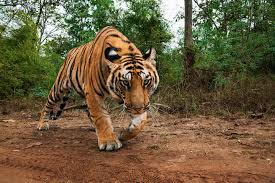 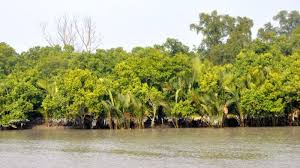 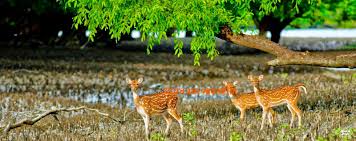 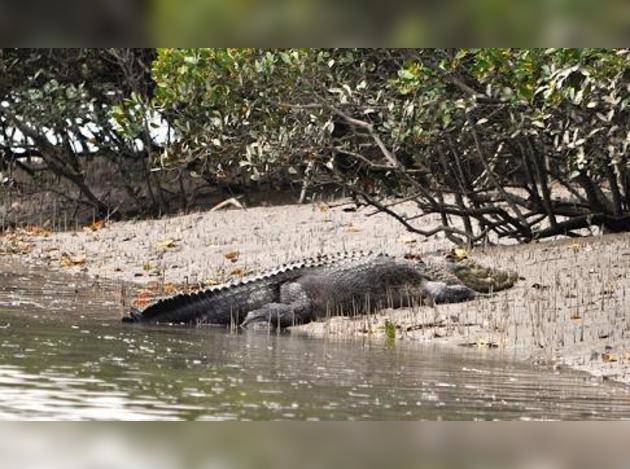 আজকে আমরা শিখব
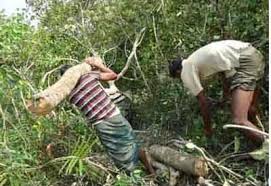 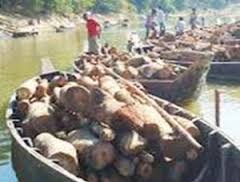 বাওয়ালিদের গল্প
সুন্দরবনের বিভিন্ন প্রাণী
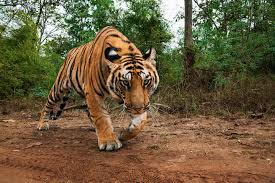 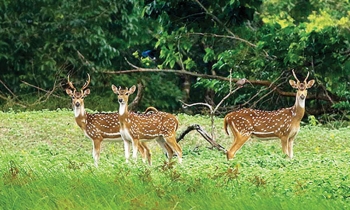 বাঘ
হরিণ
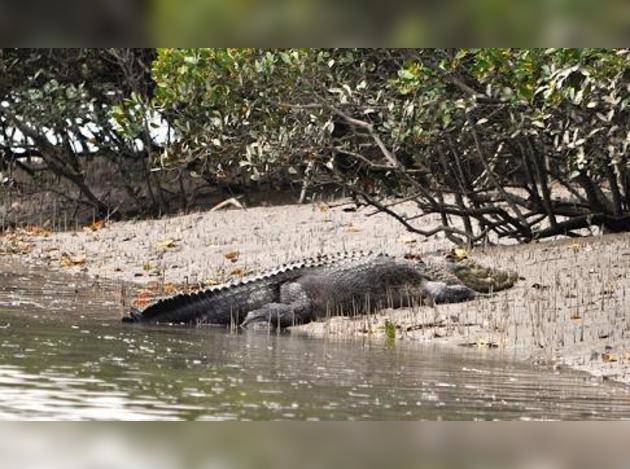 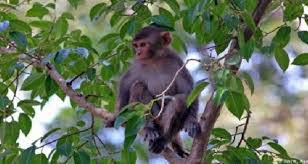 বানর
কুমির
মৌয়াল ও তাদের কাজ
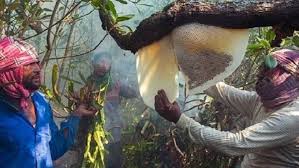 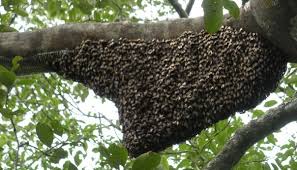 সুন্দরবনের মৌচাক
মৌয়ালরা মধু সংগ্রহ করছে
শিক্ষকের পাঠ
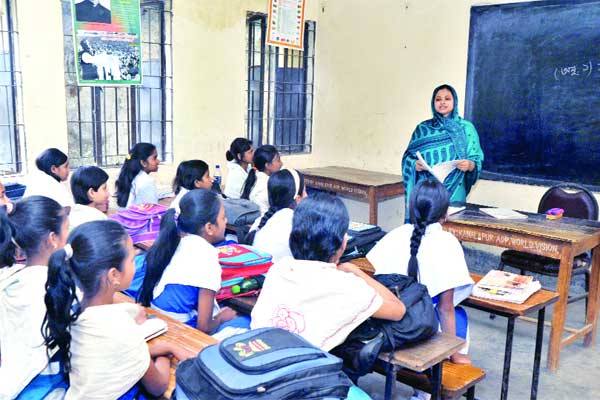 শিক্ষার্থীদের সরব পাঠ
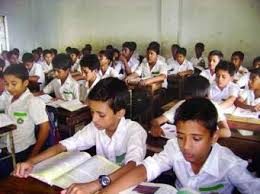 নতুন শব্দের অর্থ ও বাক্য গঠন
যে দেশে জন্মায় সে দেশ তার জন্মভূমি
জন্মভূমি
বাংলাদেশ আমার জন্মভূমি
কৃষিকাজ
চাষাবাদ
আমার বাবা কৃষিকাজ করেন
সংগ্রহকরা
আহরণ করা
মৌয়ালিরা মধু সংগ্রহ করে
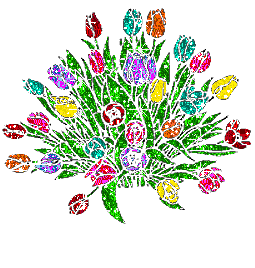 যুক্তবর্ণ বিভাজন
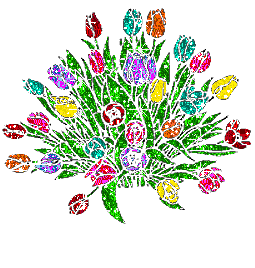 ন
ম
তন্ময়, চিন্ময়
জন্মভূমি
ন্ম
ঙ্গ
বঙ্গোসাগর
অঙ্গ, বঙ্গ
ঙ
গ
ন্দ
ন
আনন্দ, ছন্দা
দ
সুন্দরবন
নিচুস্বরে পাঠ
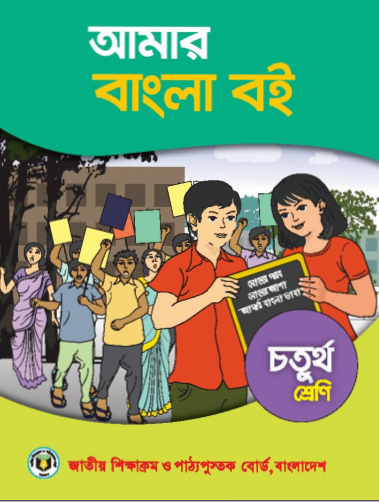 আমার বাংলা বইয়ের ৫৬ পৃষ্ঠা
দলীয় কাজ
পদ্মা
সুন্দরবনের কয়েকটি পশুর নাম লেখ?
মেঘনা
সুন্দরবন বাংলাদেশের কোন দিকে অবস্থিত ?
যমুনা
মৌয়ালি বলতে কী বুঝ?
মূল্যায়ন
যুক্তবর্ণ বিভাজন করে দুটি করে শব্দ লেখ।
ন্দ
ন্ম
ঙ্গ
মৌয়ালরা কী করে?
ধন্যবাদ
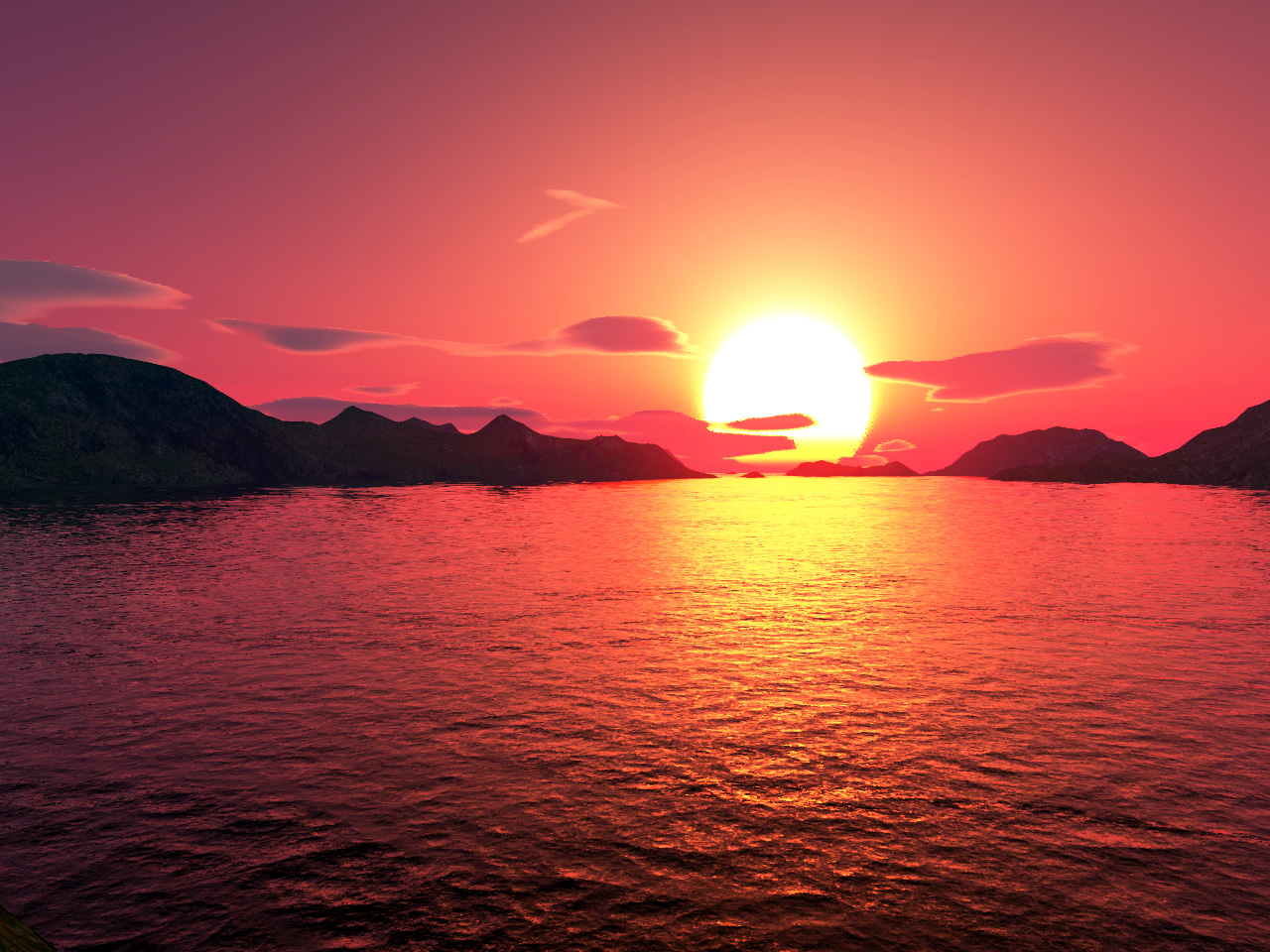 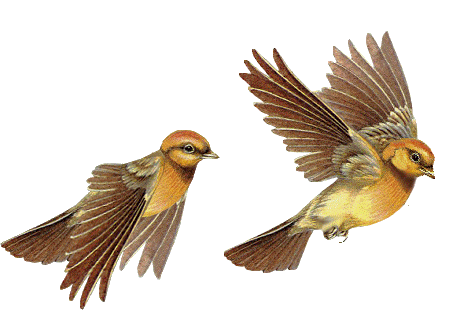